Bison
Muskox
Moose
Length 
Weight
Lifespan
2.8m
680kg
14 years
Length
Weight
Lifespan
2.25m
295kg
24 years
Length
Weight
Lifespan
3m
540kg
22 years
Elk (Wapiti)
Caribou
Pronghorn Antelope
Length 
Weight
Lifespan
2.4m
325kg
13 years
Length
Weight
Lifespan
1.9m
170kg
7.5 years
Length
Weight
Lifespan
1.4m
52kg
10 years
Polar Bear
Brown Bear
Black Bear
Length 
Weight
Lifespan
2.7m
450kg
25 years
Length
Weight
Lifespan
2.1m
500kg
23 years
Length
Weight
Lifespan
1.4m
113kg
30 years
Grey Wolf
Red Fox
Arctic Fox
Length 
Weight
Lifespan
1.3m
55kg
5 years
Length
Weight
Lifespan
67.5cm
8kg
4 years
Length
Weight
Lifespan
95cm
6.3kg
3.5 years
Raccoon
Lynx
Wolverine
Length 
Weight
Lifespan
55cm
6.2kg
2.5 years
Length
Weight
Lifespan
94.5cm
9.5kg
14 years
Length
Weight
Lifespan
87.5cm
15.3kg
9 years
Beaver
Canadian Goose
Cardinal
Length 
Weight
Lifespan
82cm
21.5kg
13 years
Length
Weight
Lifespan
92.5cm
9.7kg
21 years
Length
Weight
Lifespan
22cm
43g
3 years
Blue Jay
Loon
Snowy Owl
Length 
Weight
Lifespan
26cm
87.5g
7 years
Length
Weight
Lifespan
80cm
4.8kg
26 years
Length
Weight
Lifespan
68cm
2kg
9 years
Narwhal
Beluga
Squirrel
Length 
Weight
Lifespan
5.1m
940kg
50 years
Length
Weight
Lifespan
4.2m
1,400kg
42 years
Length
Weight
Lifespan
26.5cm
500g
12 years
Otter
Arctic Hare
Walrus
Length 
Weight
Lifespan
68cm
8.1kg
8 years
Length
Weight
Lifespan
56.5cm
4.8kg
5 years
Length
Weight
Lifespan
3.6m
1,000kg
40 years
Puffin
Cougar
Porcupine
Length 
Weight
Lifespan
32cm
490g
20 years
Length
Weight
Lifespan
2.4m
76.5kg
10 years
Length
Weight
Lifespan
75cm
10.8kg
6 years
Prairie Dog
Weasel
Great Blue Heron
Length 
Weight
Lifespan
35cm
1kg
6.5 years
Length
Weight
Lifespan
19cm
143g
8 years
Length
Weight
Lifespan
1.2m
2.3kg
15 years
Ruby Throated Hummingbird
Bighorn Sheep
Western Toad
Length 
Weight
Lifespan
8.2cm
3.1g
4 years
Length
Weight
Lifespan
1.6m
70kg
11 years
Length
Weight
Lifespan
10cm
57g
9 years
Newfoundland Dog
Snapping Turtle
Painted Turtle
Length 
Weight
Lifespan
1.8m
65kg
9 years
Length
Weight
Lifespan
22.5cm
10kg
47 years
Length
Weight
Lifespan
16.5cm
500g
27 years
Opossum
Orca
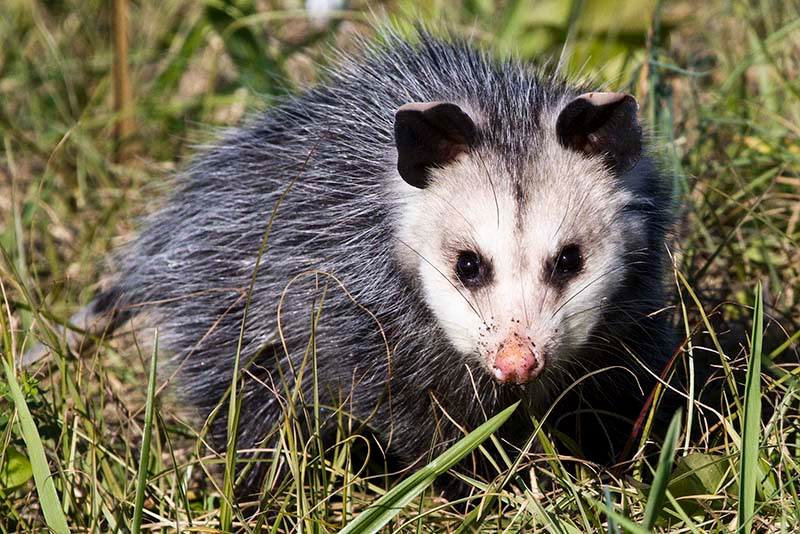 Length 
Weight
Lifespan
55cm
1.2kg
2 years
Length
Weight
Lifespan
8.3m
5,450kg
45 years
Opossum
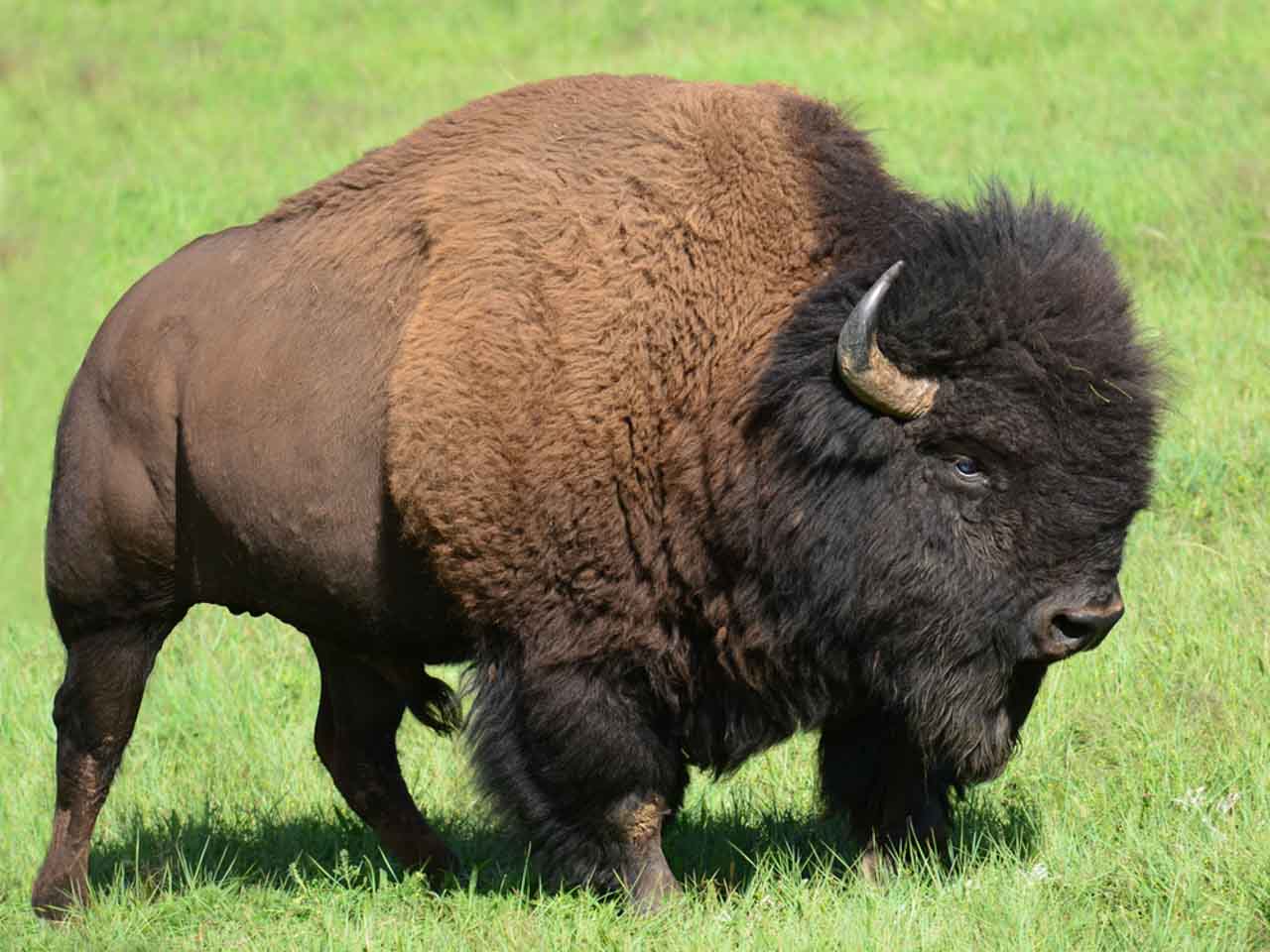 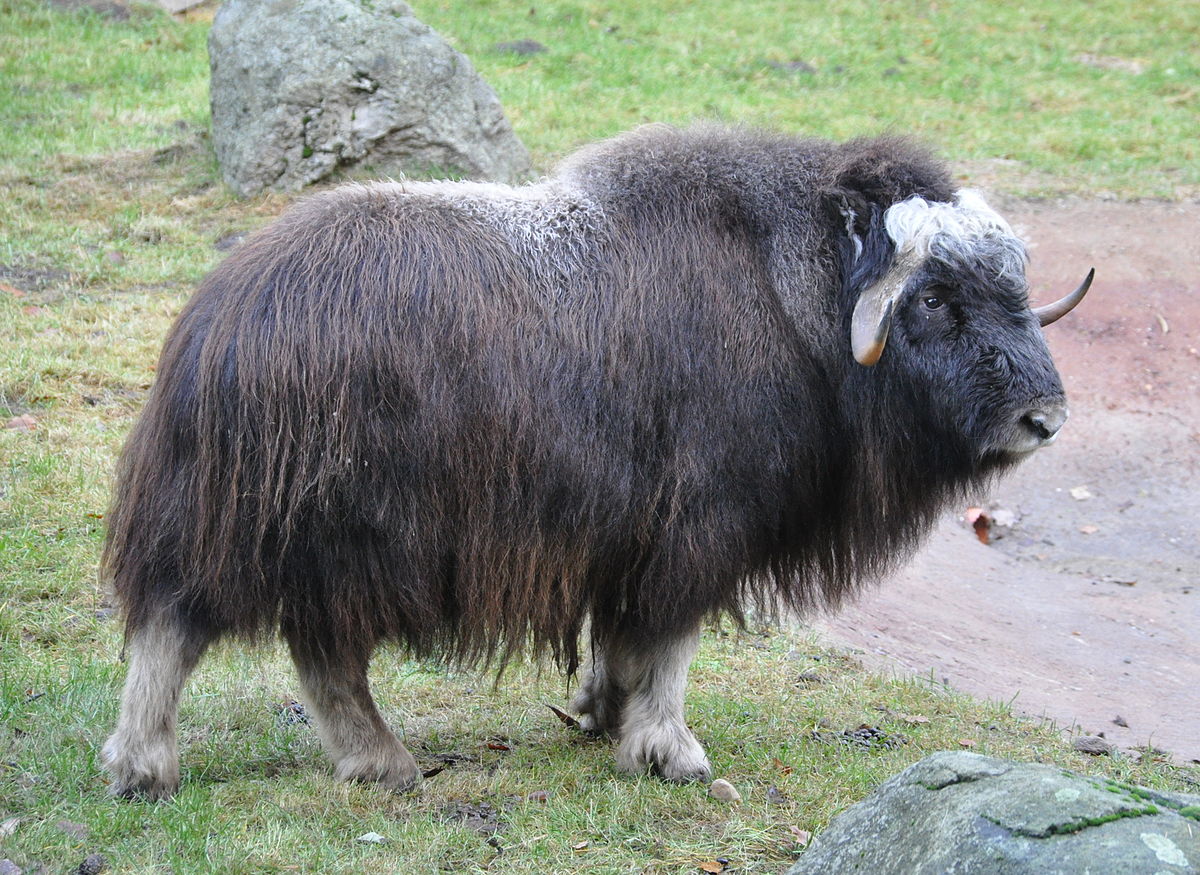 Bison
Muskox
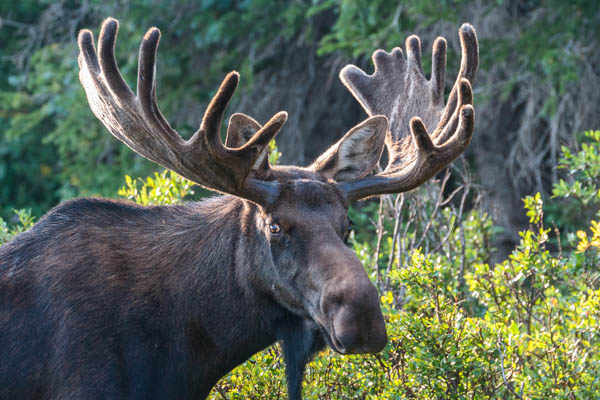 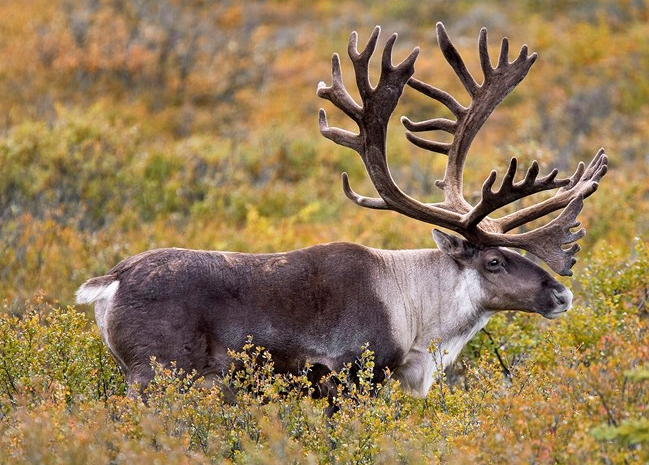 Caribou
Moose
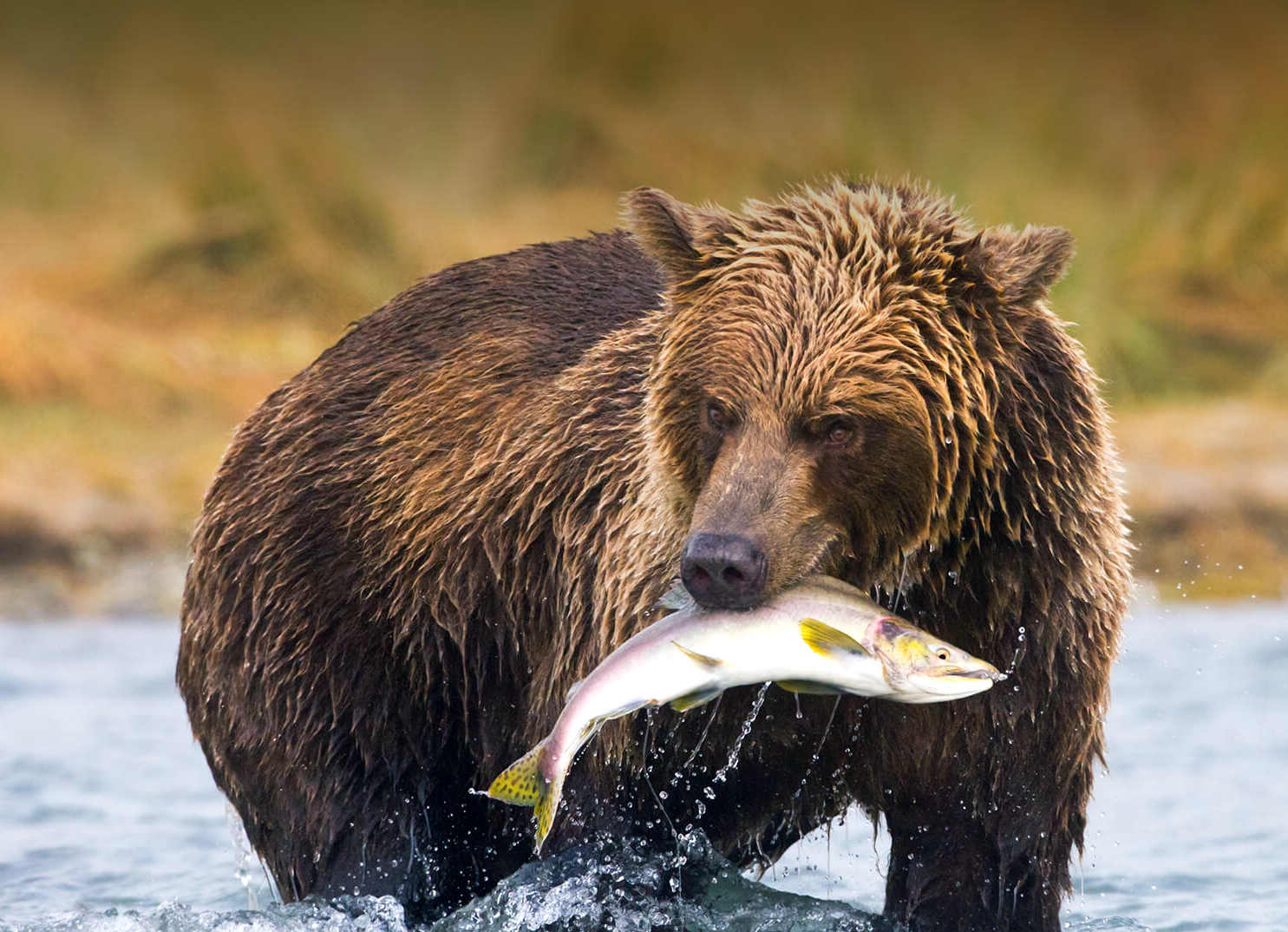 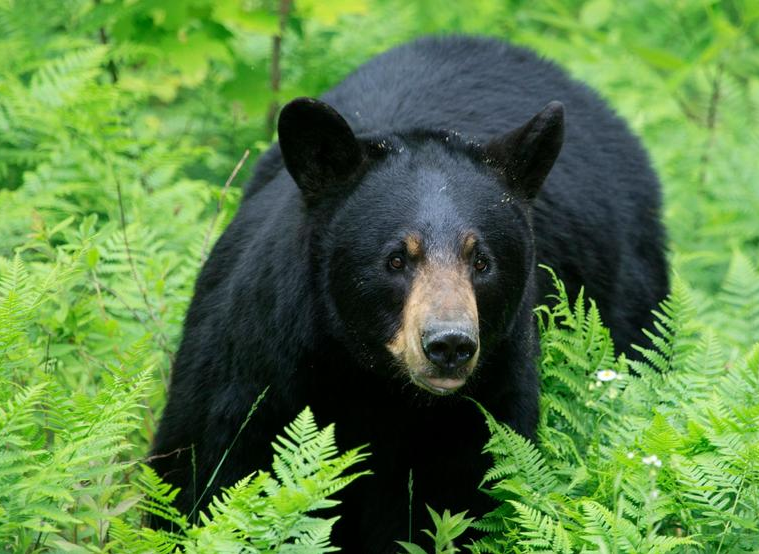 Brown Bear
Black Bear
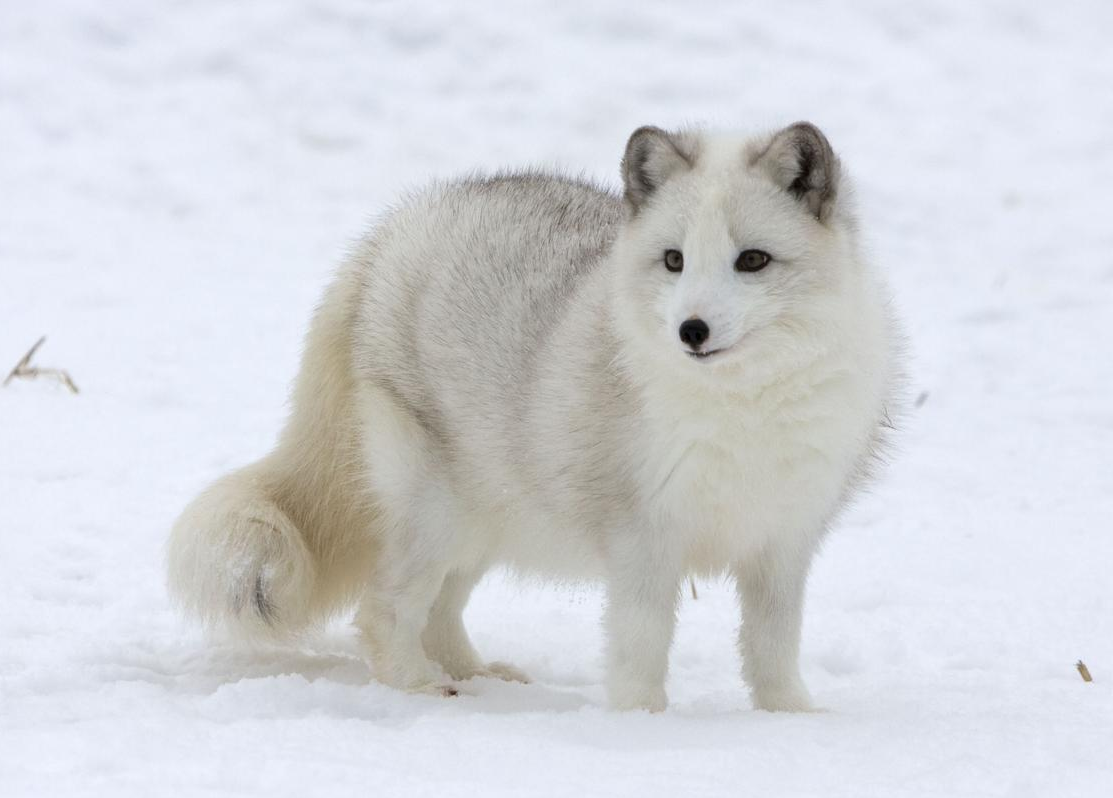 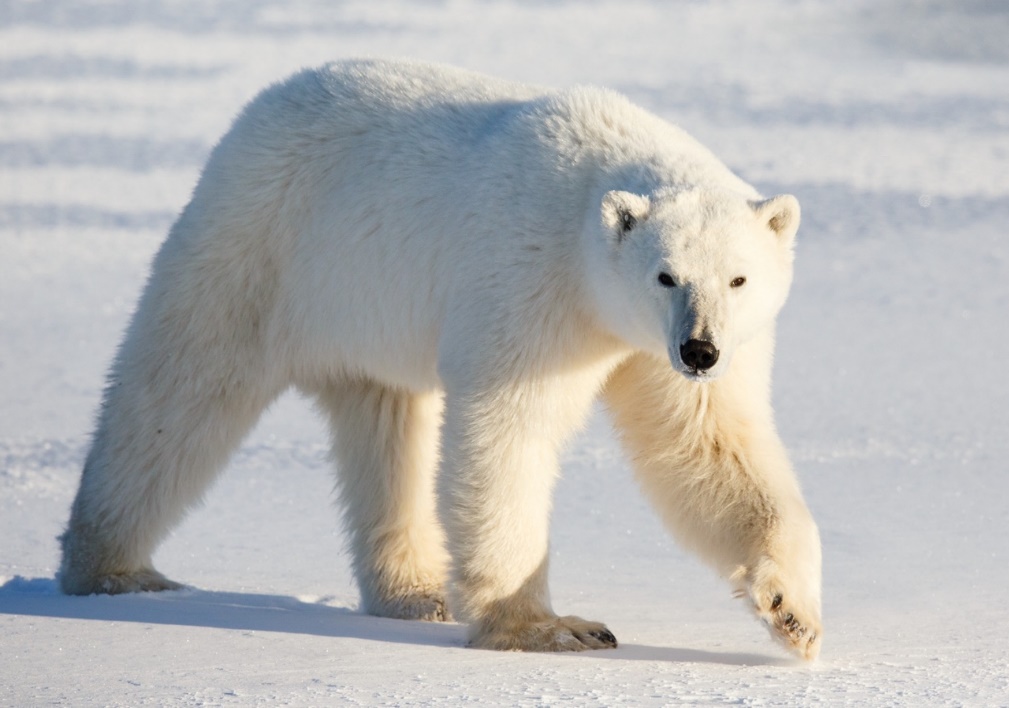 Arctic Fox
Polar Bear
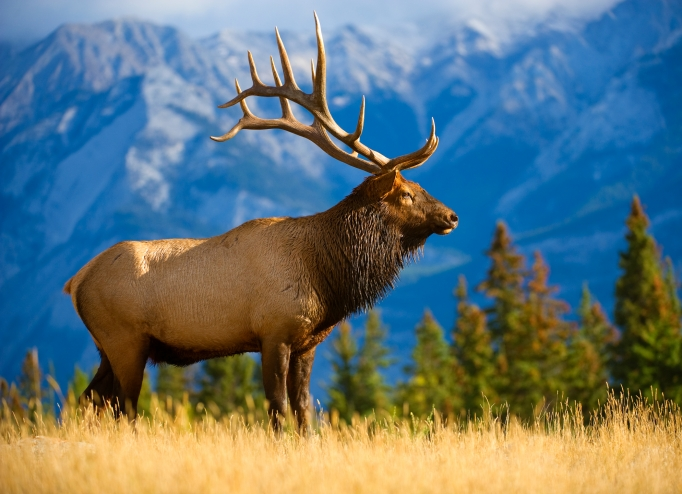 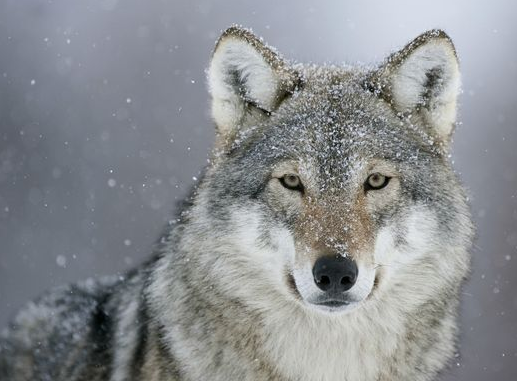 Grey
Wolf
Elk (Wapiti)
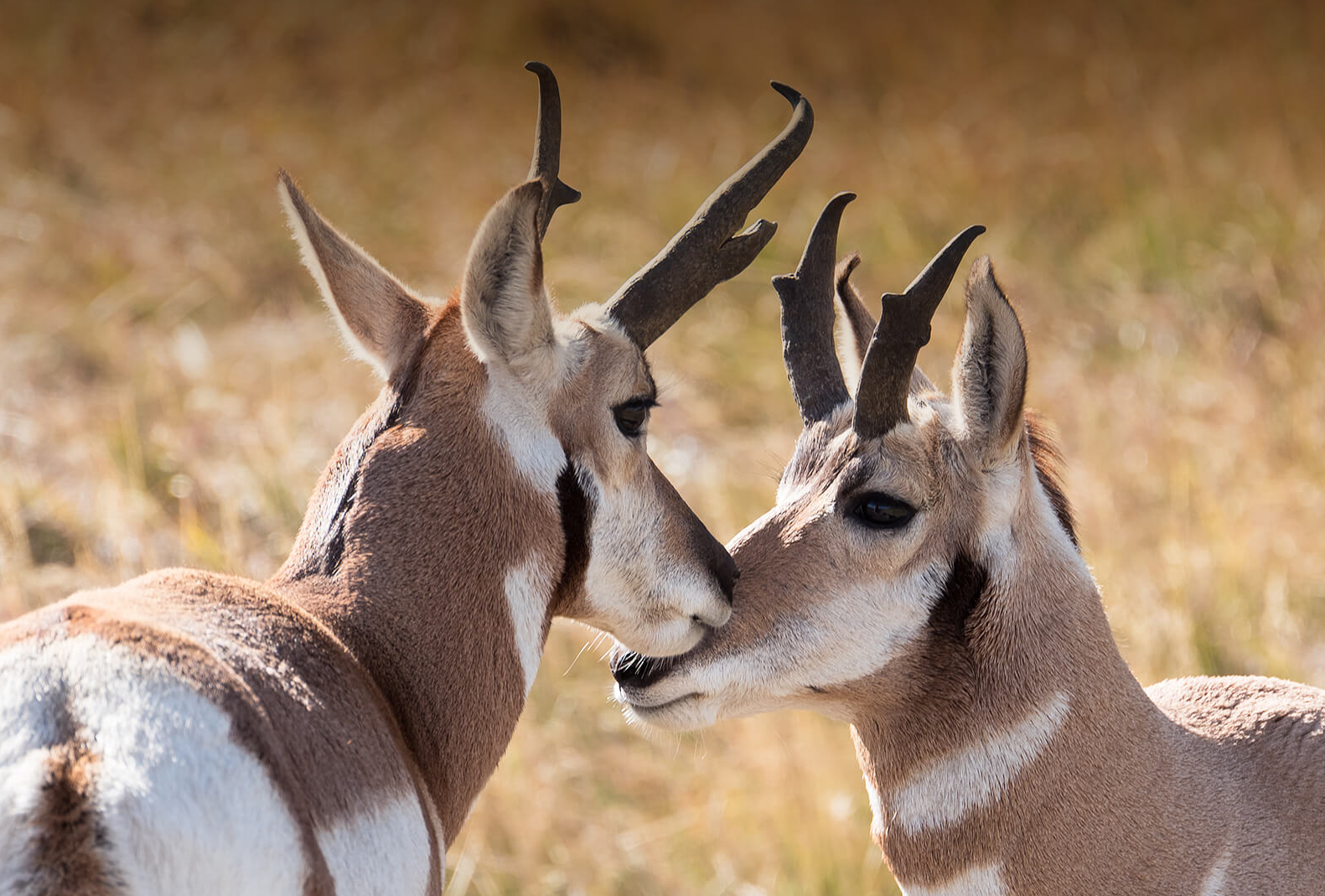 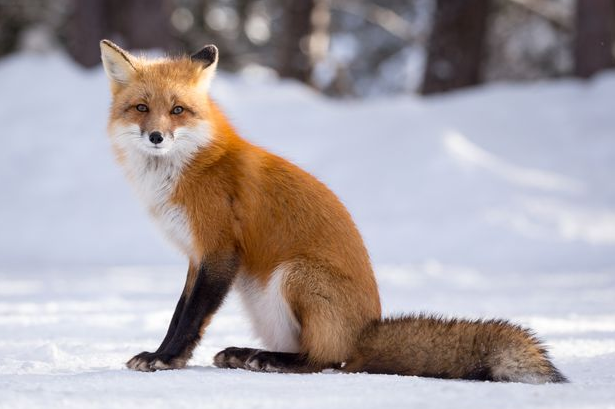 Pronghorn Antelope
Red
Fox
Wolverine
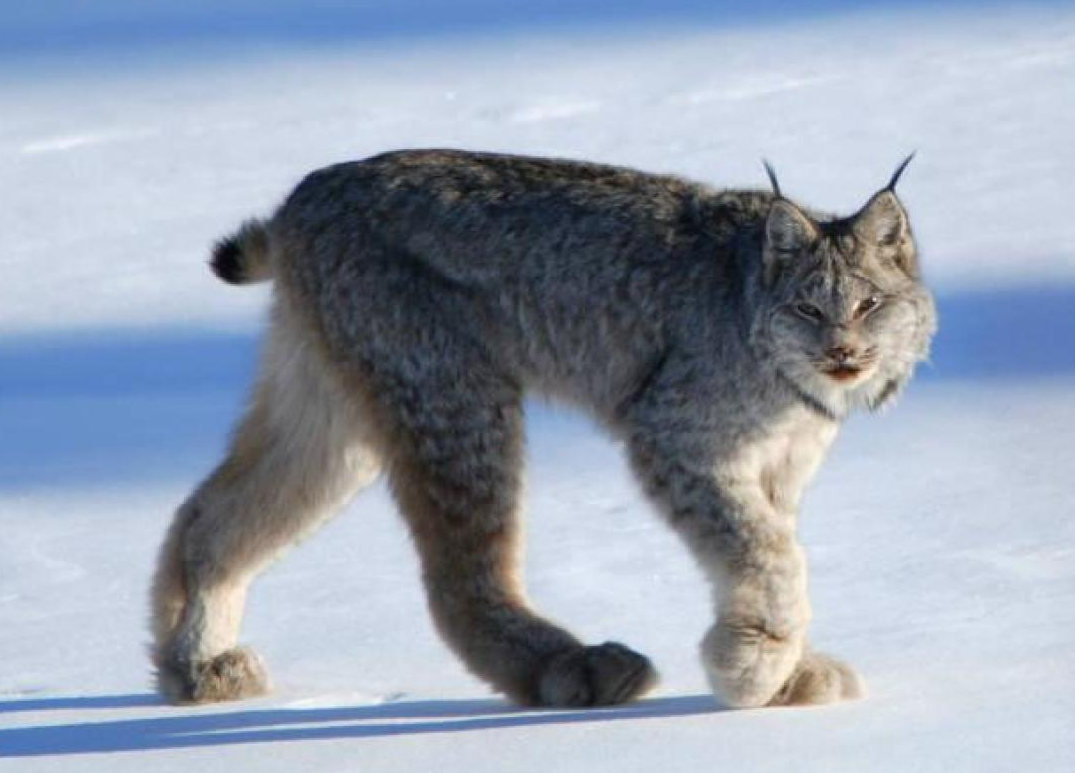 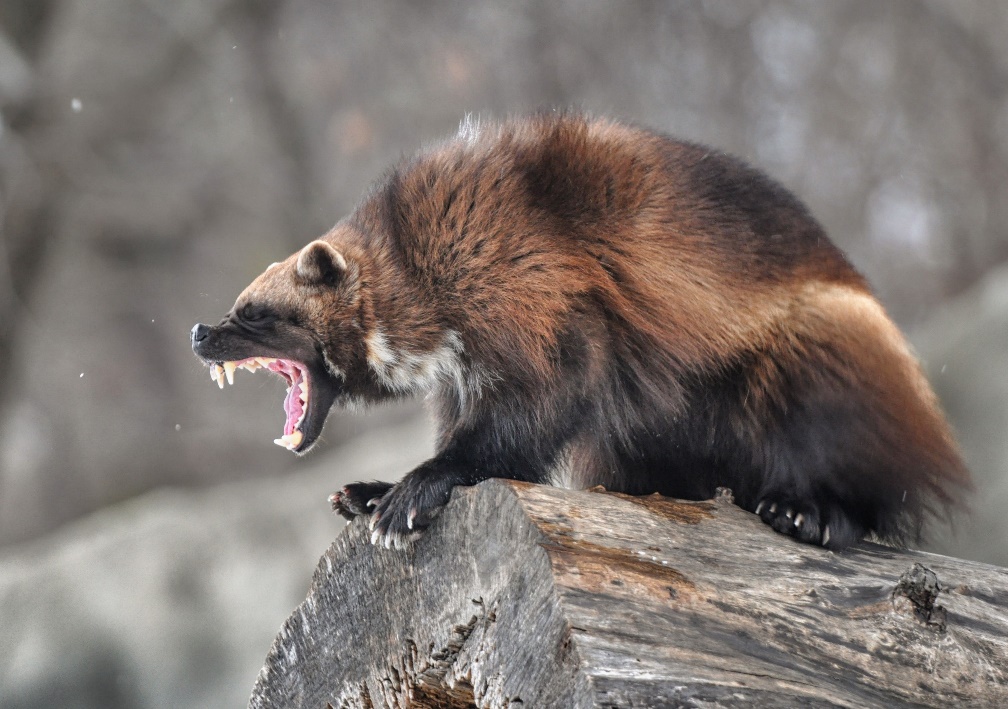 Lynx
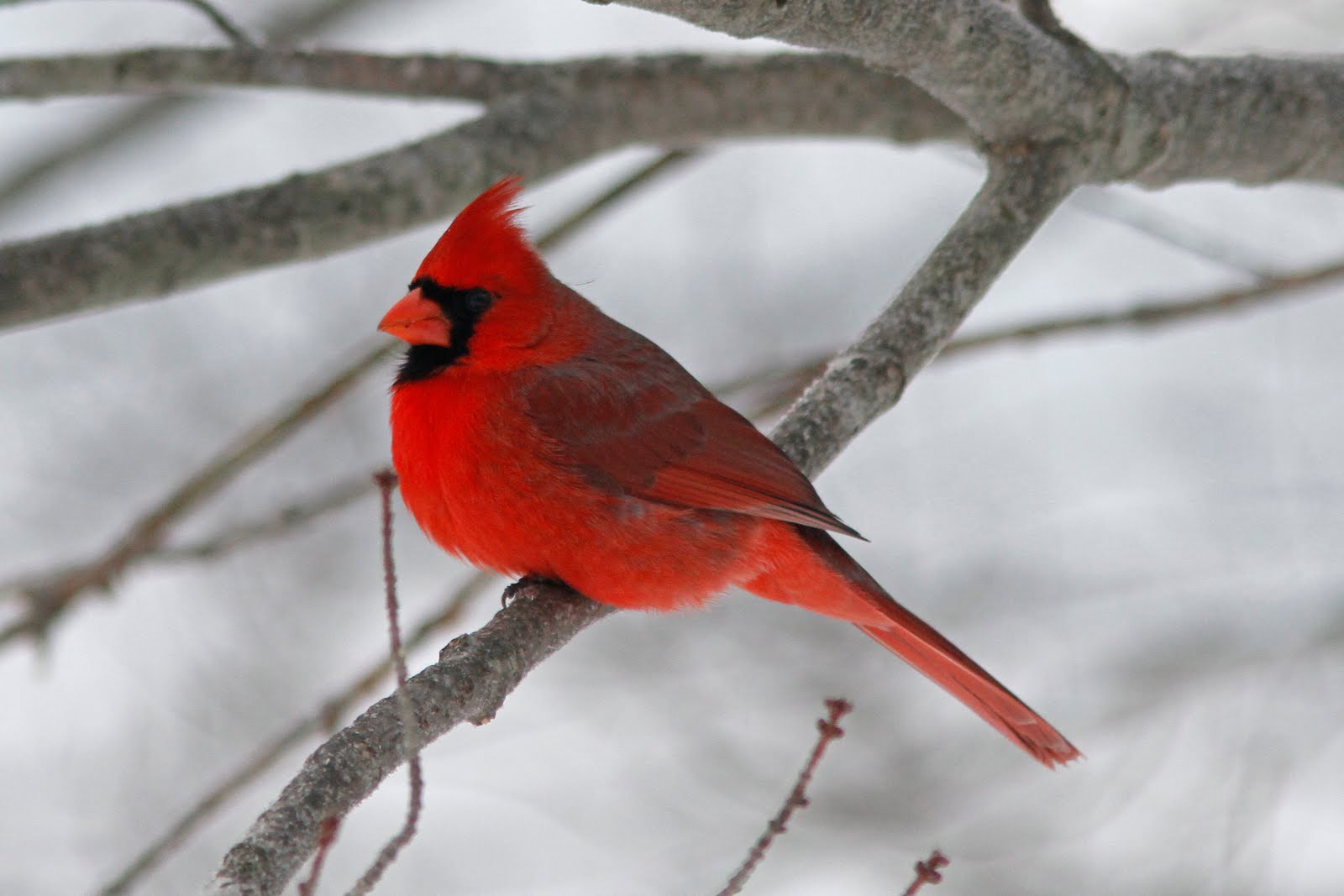 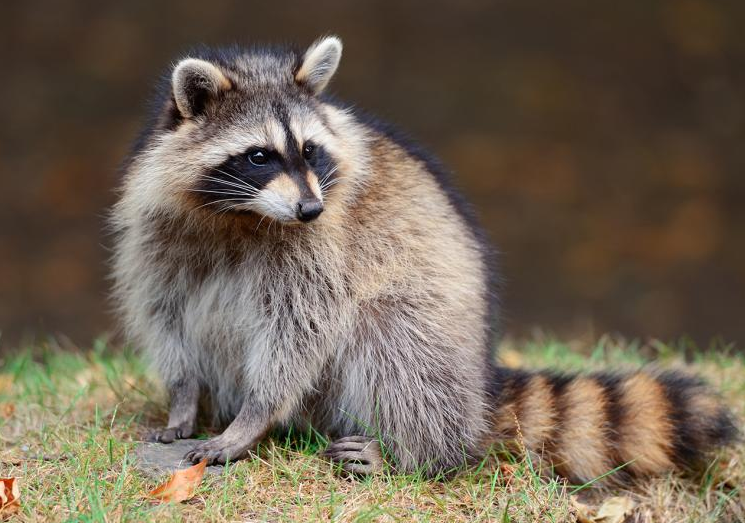 Raccoon
Cardinal
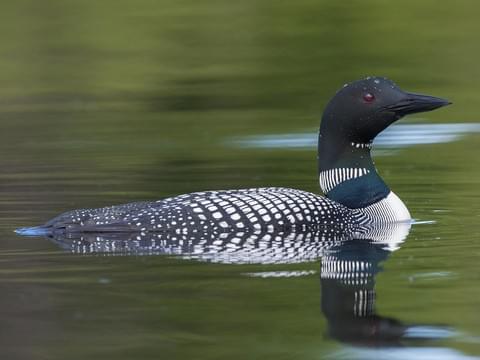 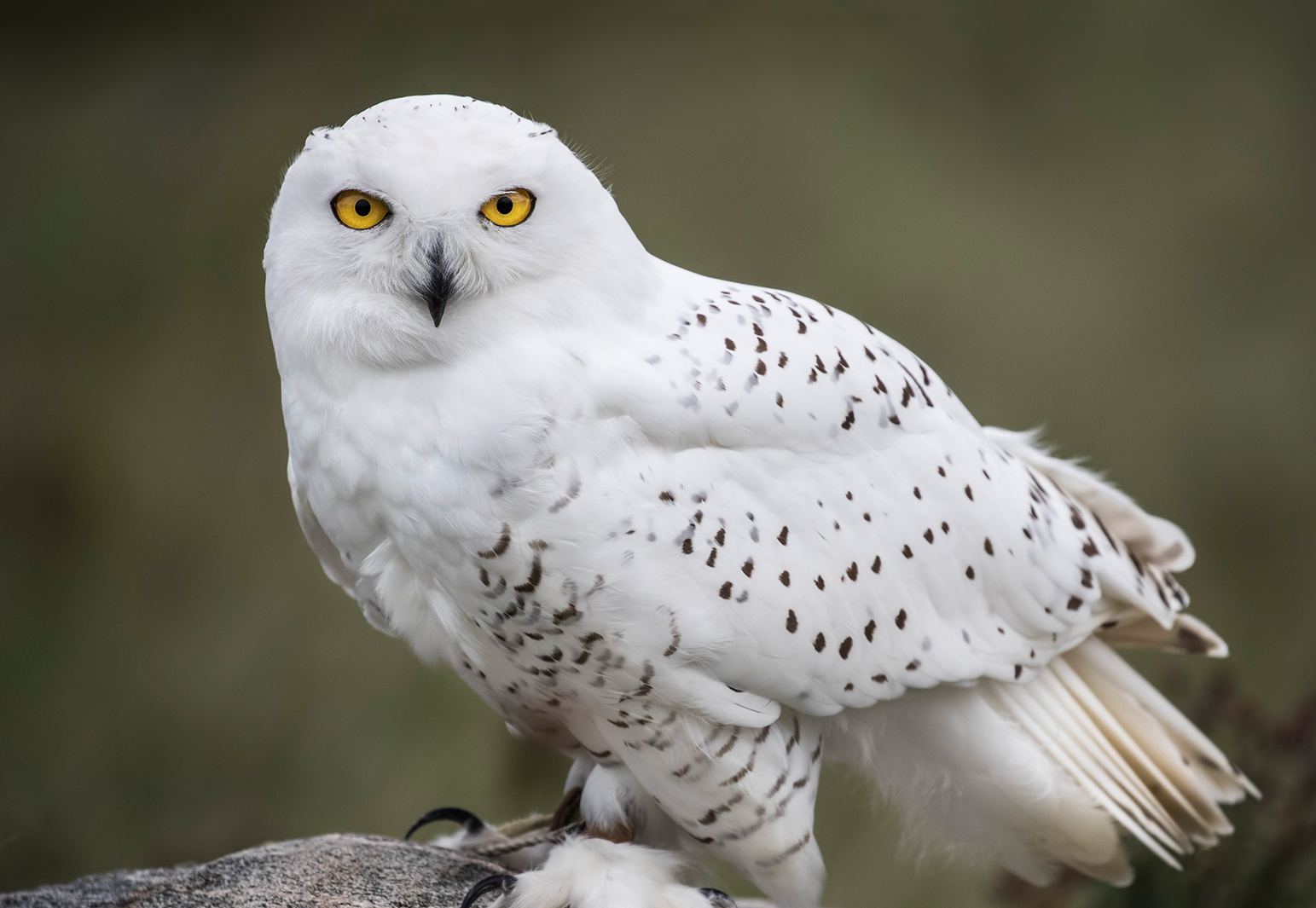 Snowy Owl
Loon
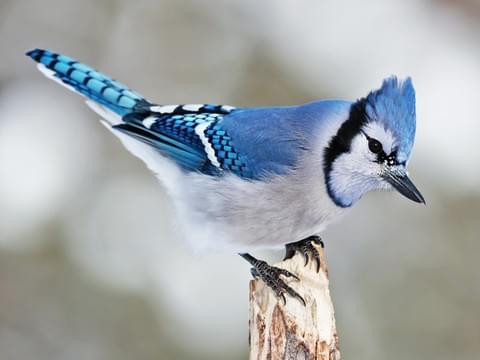 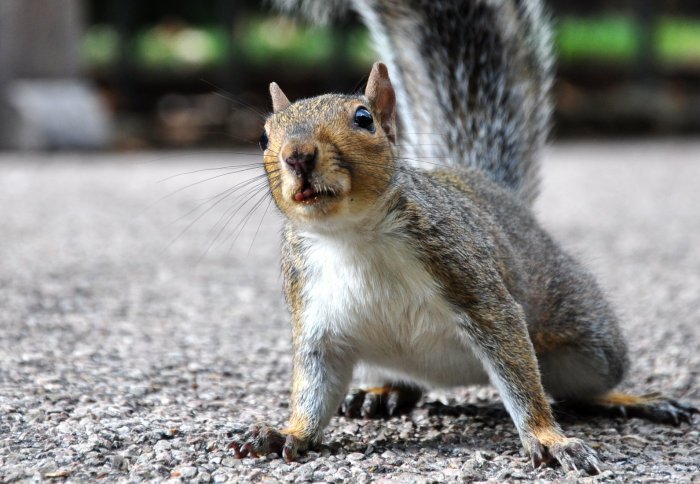 Squirrel
Blue Jay
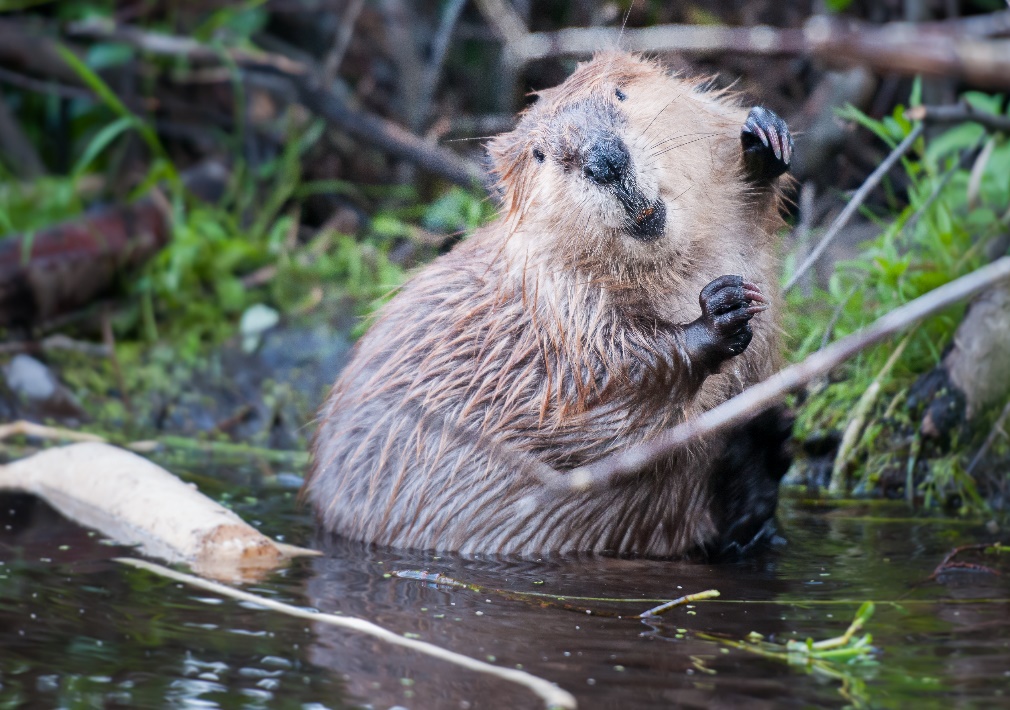 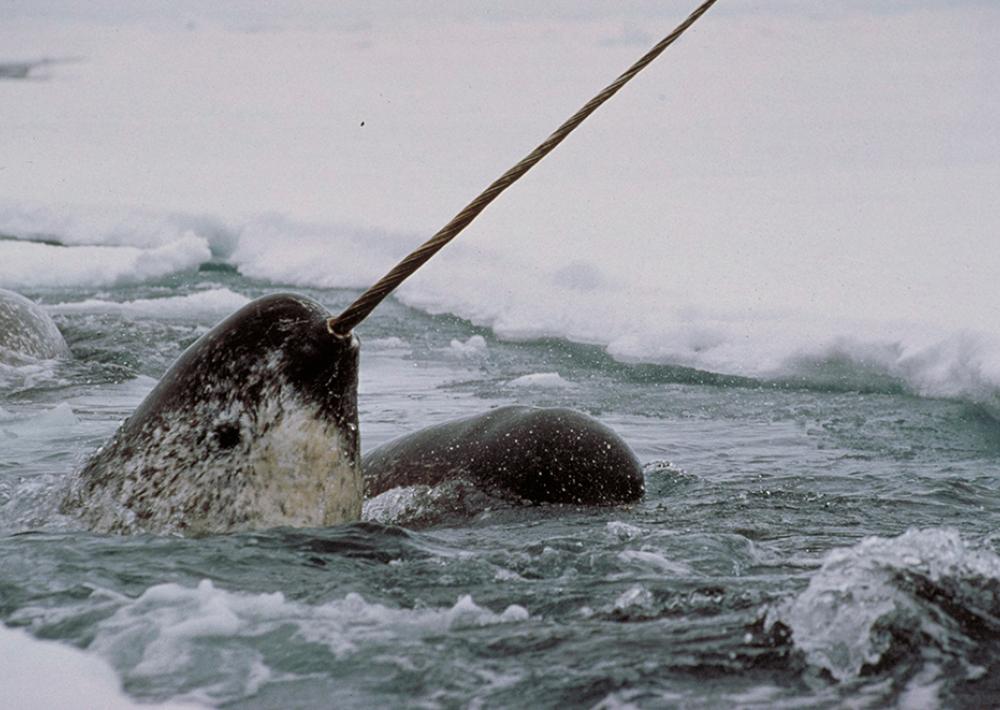 Beaver
Narwhal
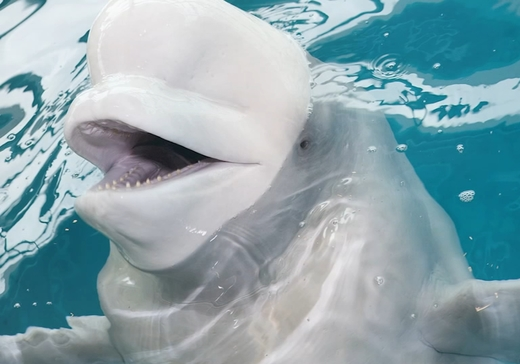 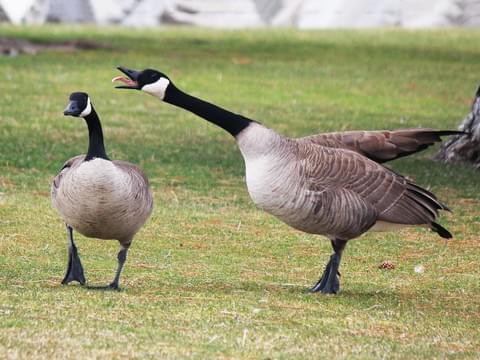 Beluga
Canadian Goose
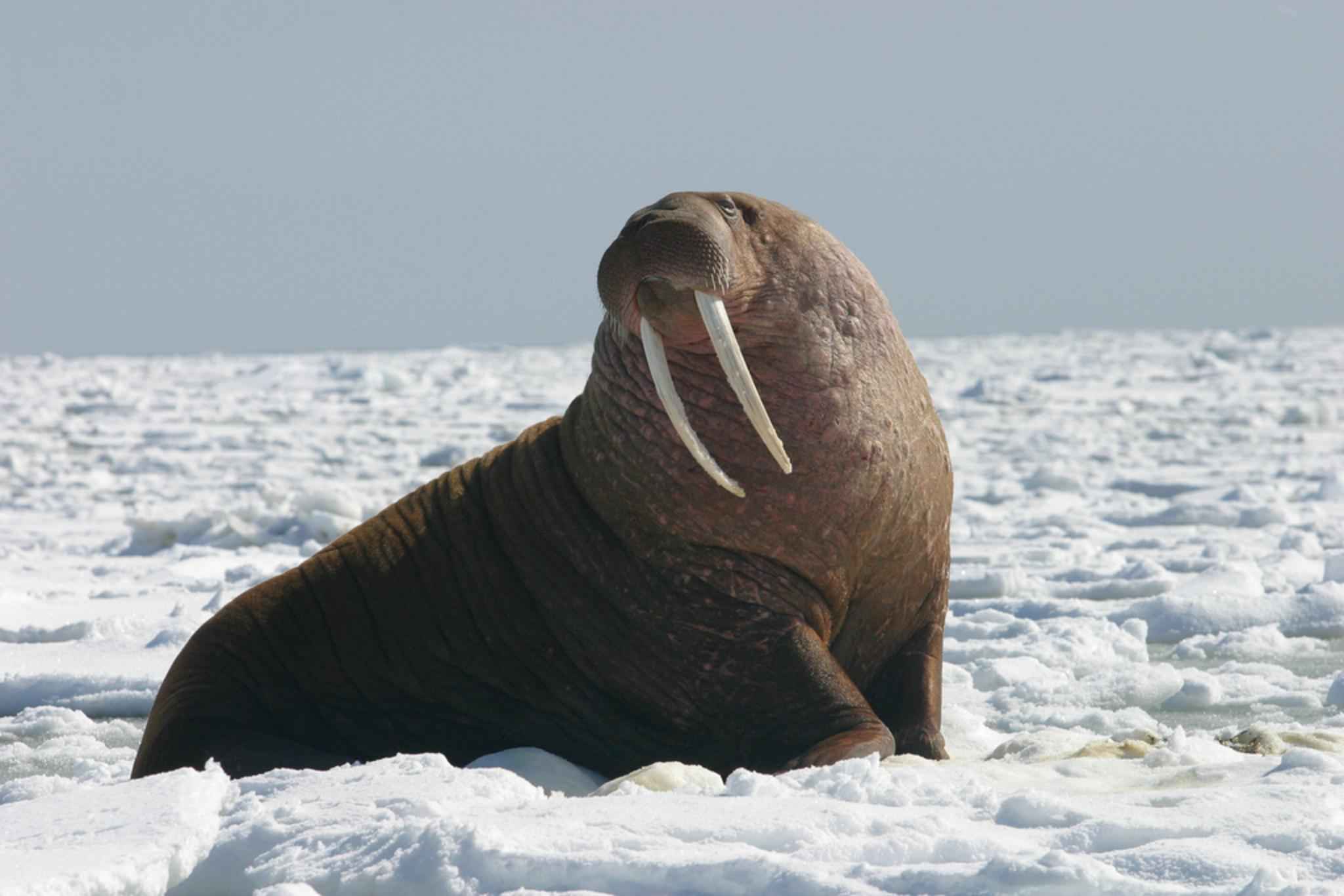 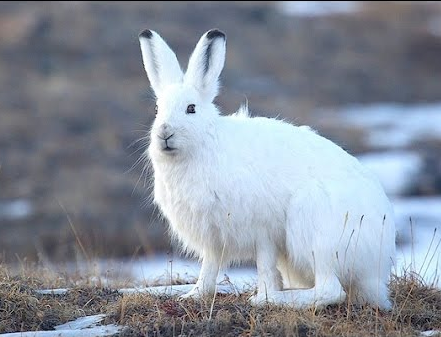 Walrus
Arctic Hare
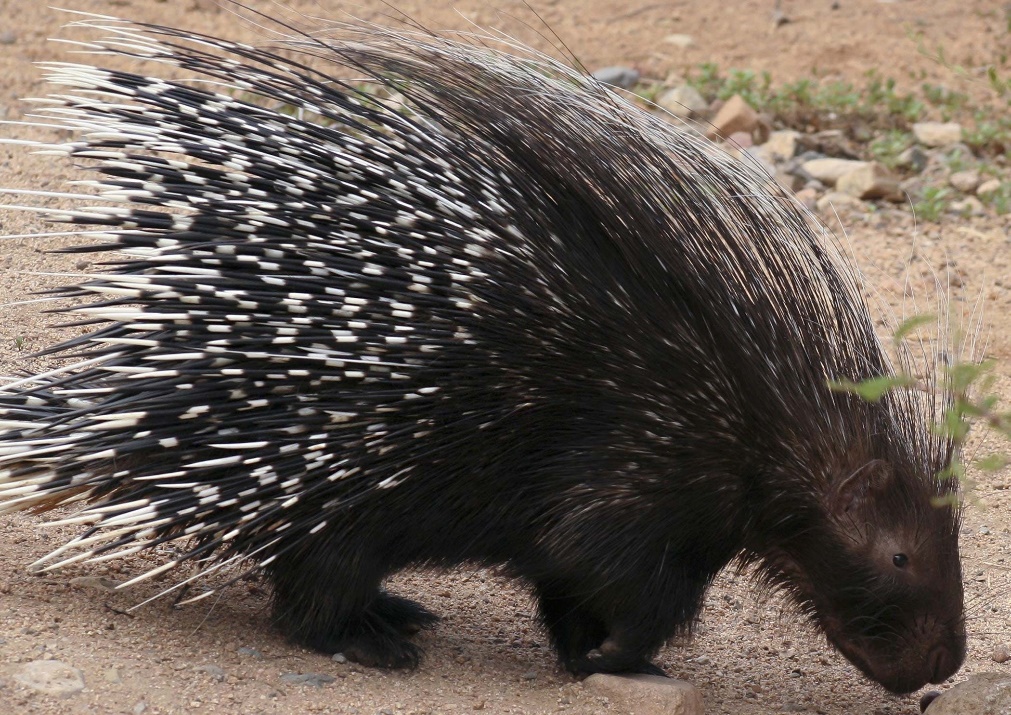 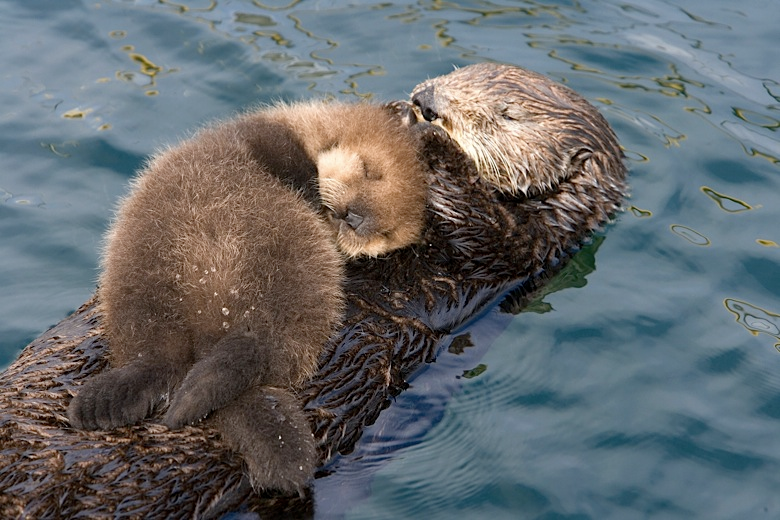 Porcupine
Otter
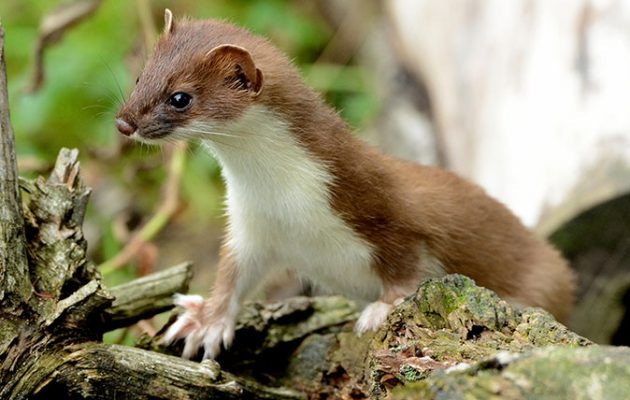 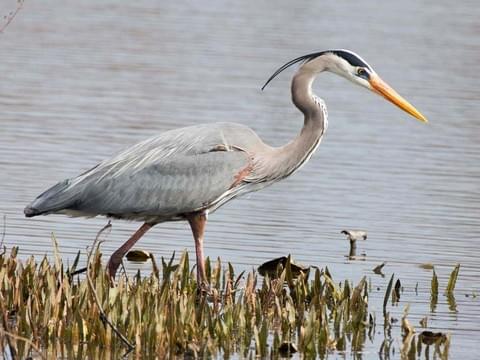 Great Blue Heron
Weasel
Prairie Dog
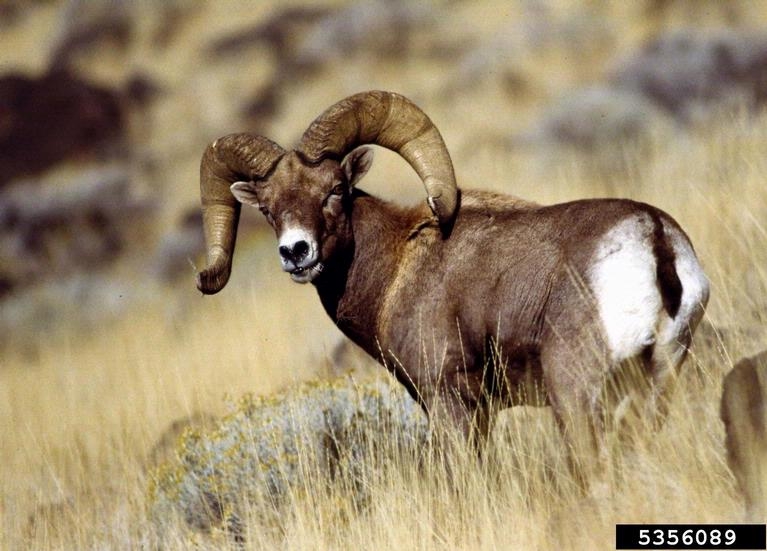 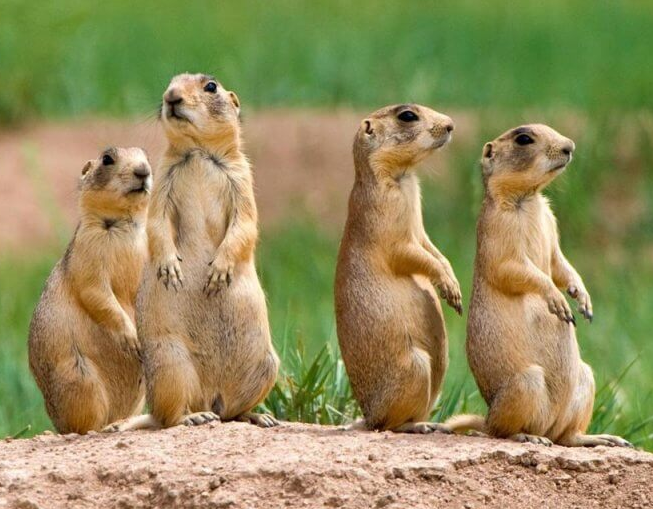 Bighorn Sheep
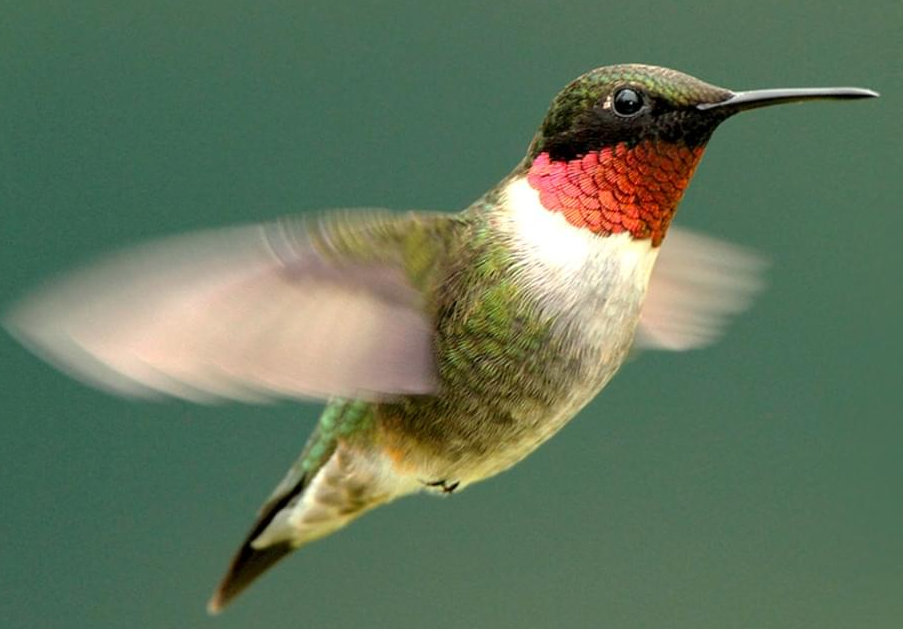 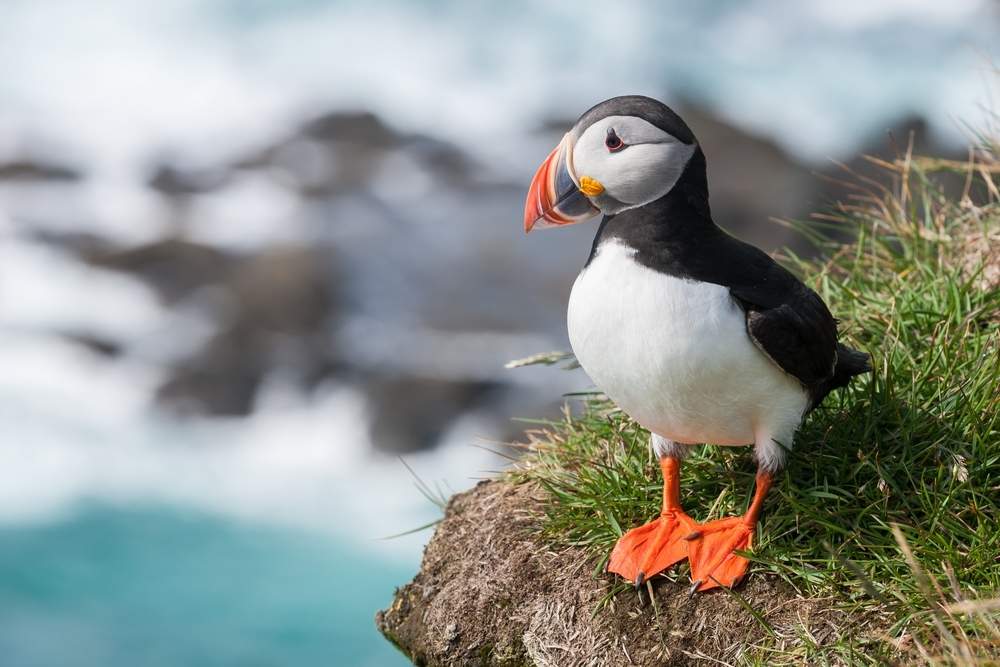 Puffin
Ruby Throated 
Hummingbird
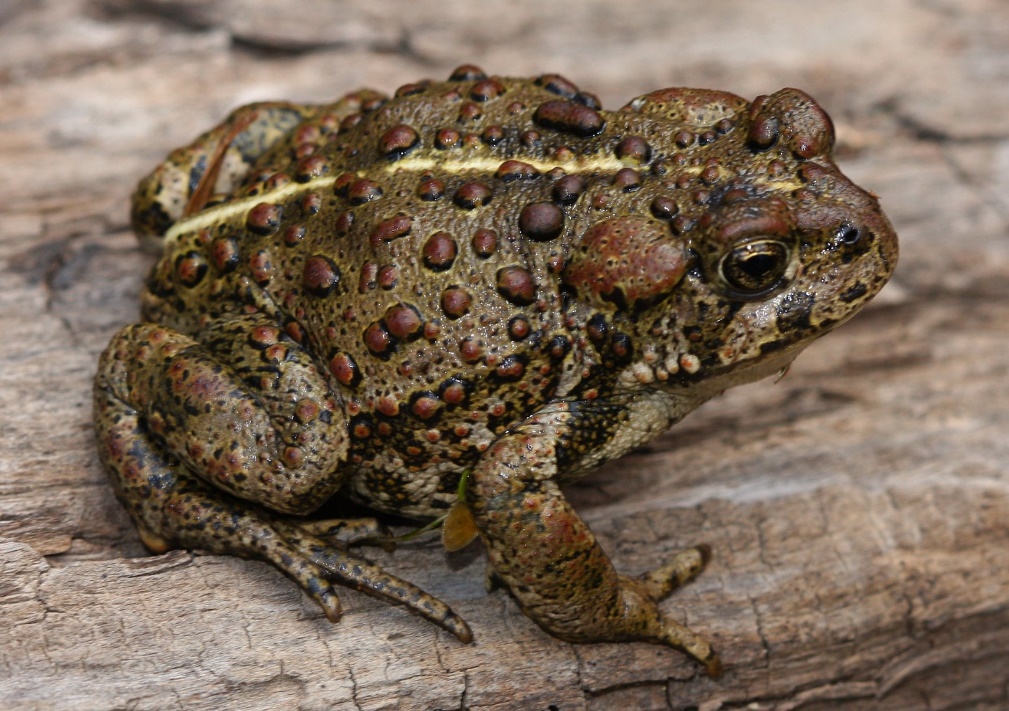 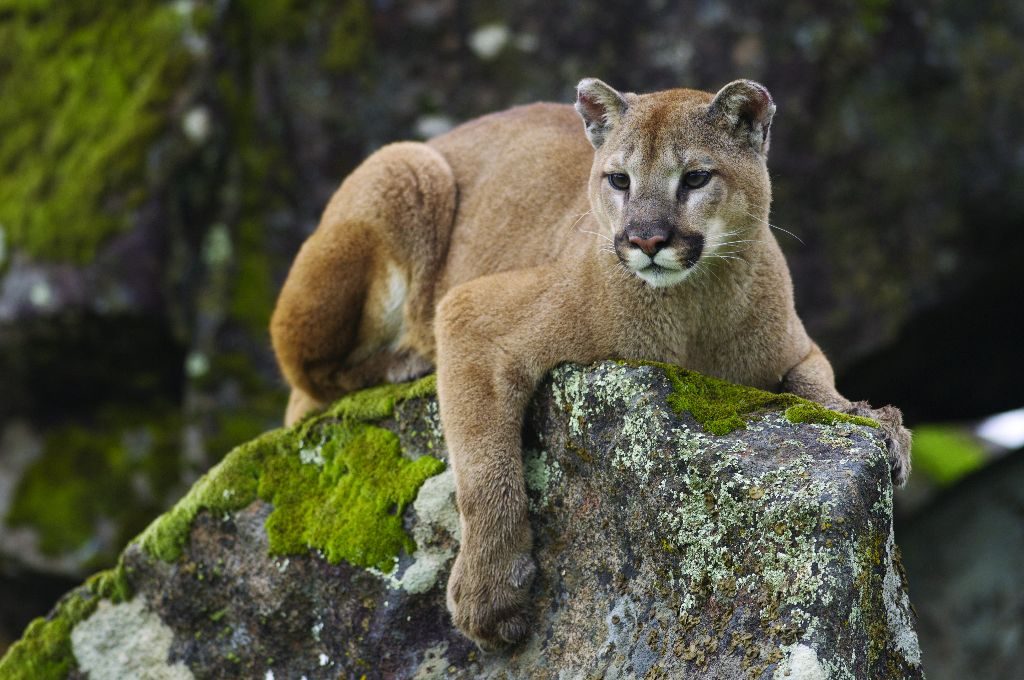 Cougar
Western Toad
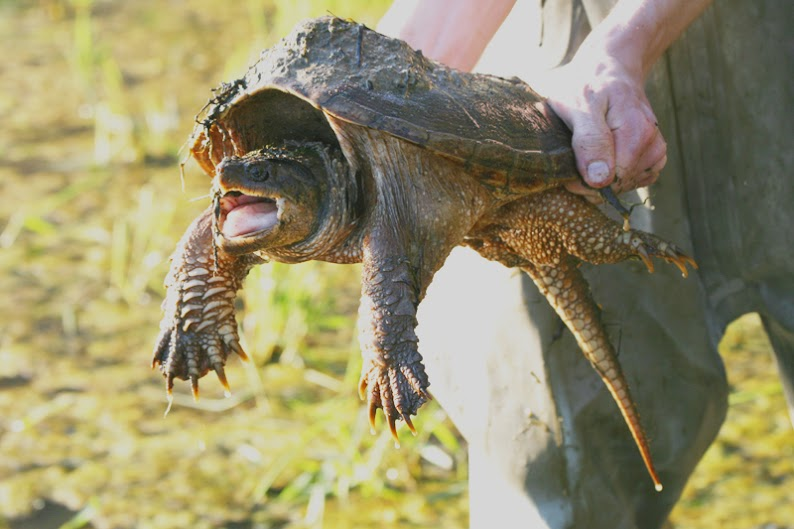 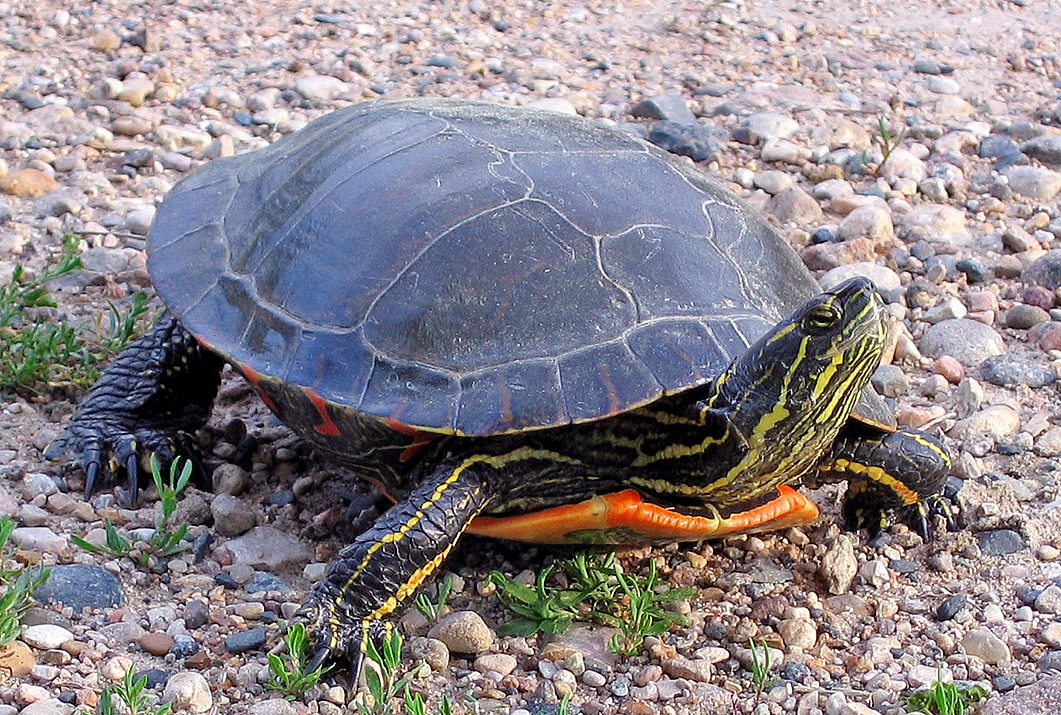 Painted Turtle
Snapping 
Turtle
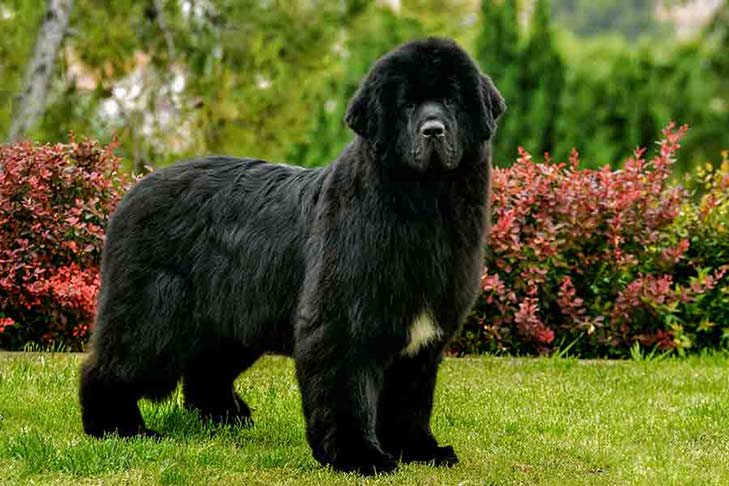 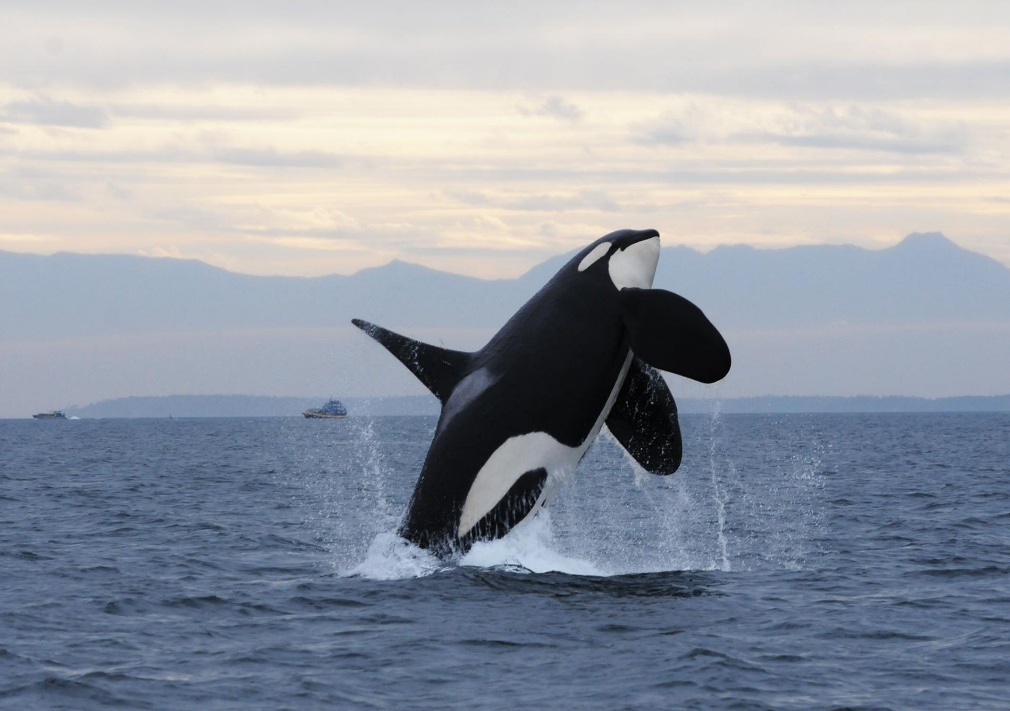 Orca
Newfoundland Dog